Калины обыкновенной кора                    Viburni opuli cortex                                  
Калины плоды свежие                               Viburni fructus recens                                  
Калина обыкновенная                                  Viburnum opulus L.
Калина Саржента                                          Viburnum sargentii Koehne
сем. Жимолостные                                        Caprifoliaceae
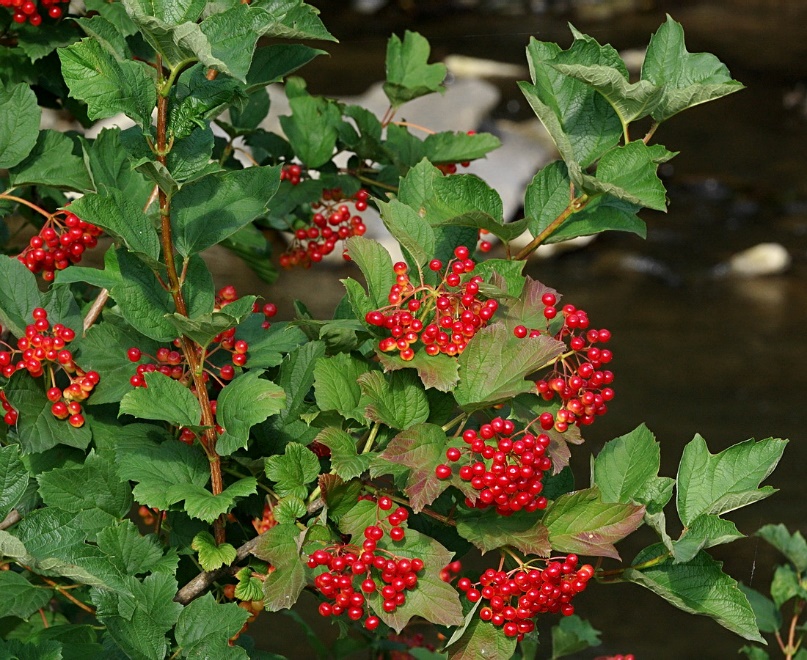 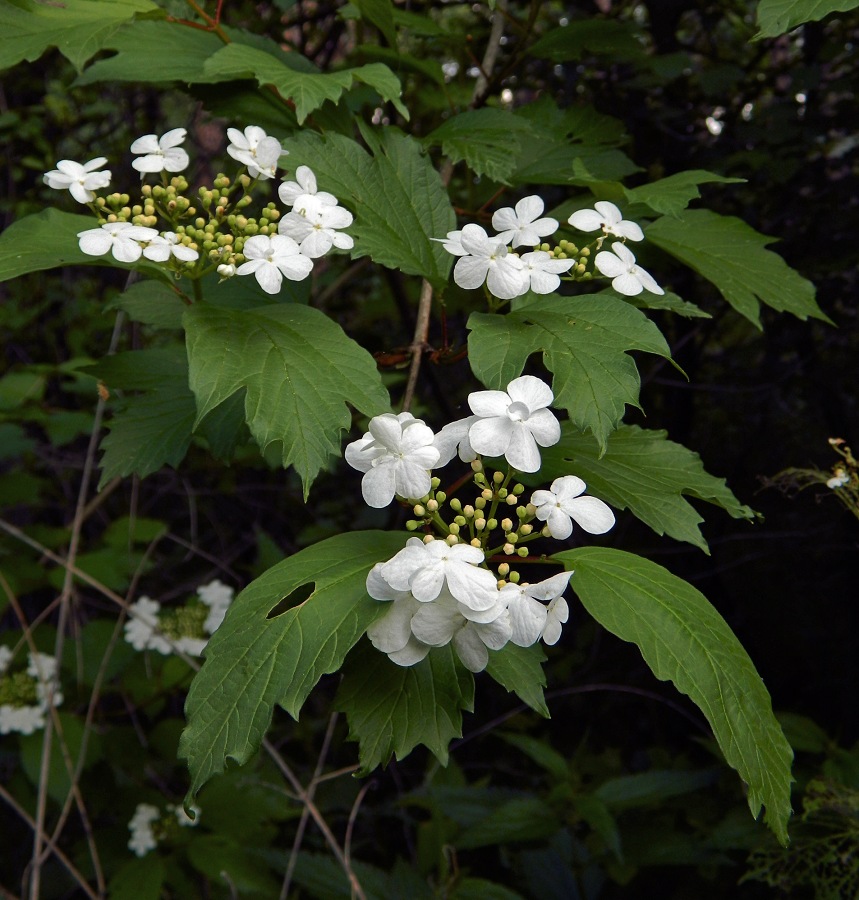 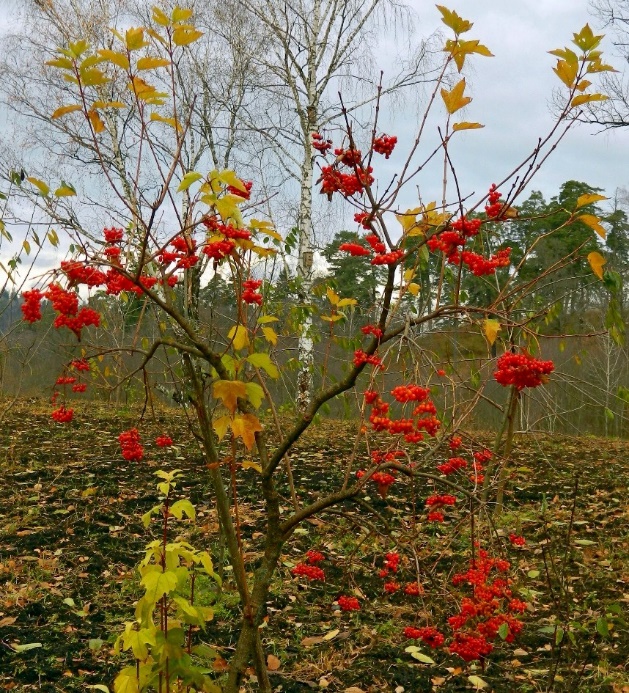 Химический состав
Основные действующие вещества коры калины обыкновенной – дубильные вещества и иридоиды. Действующие вещества плодов калины – органические кислоты.
Опулусиридоид 1
Стандартизация
Кора калины обыкновенной стандартизуется ГФ XIV – ФС.2.5.0017.15 по содержанию дубильных веществ в пересчете на танин (не менее 4%) и экстрактивных веществ, извлекаемых 50% спиртом (не менее 18%). Плоды калины стандартизуются ФС.2.5.0076.18 по содержанию суммы органических кислот в пересчете на яблочную кислоту (не менее 6%).
Препараты калины
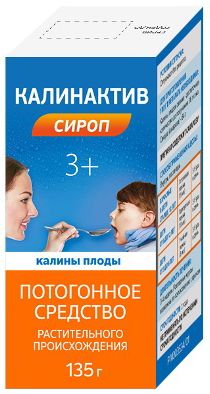 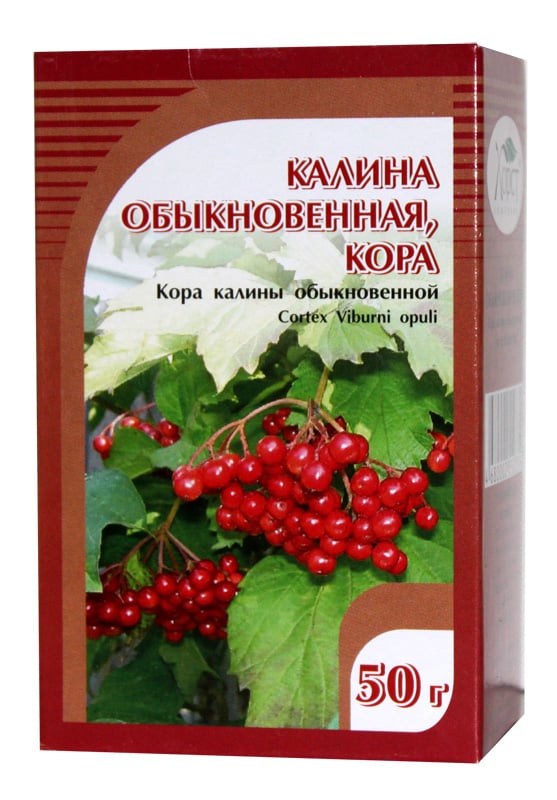